LATIN AMERICA IN THE MODERN WORLD
by Virginia Garrard, Peter V. N. Henderson , and Bryan Mccann
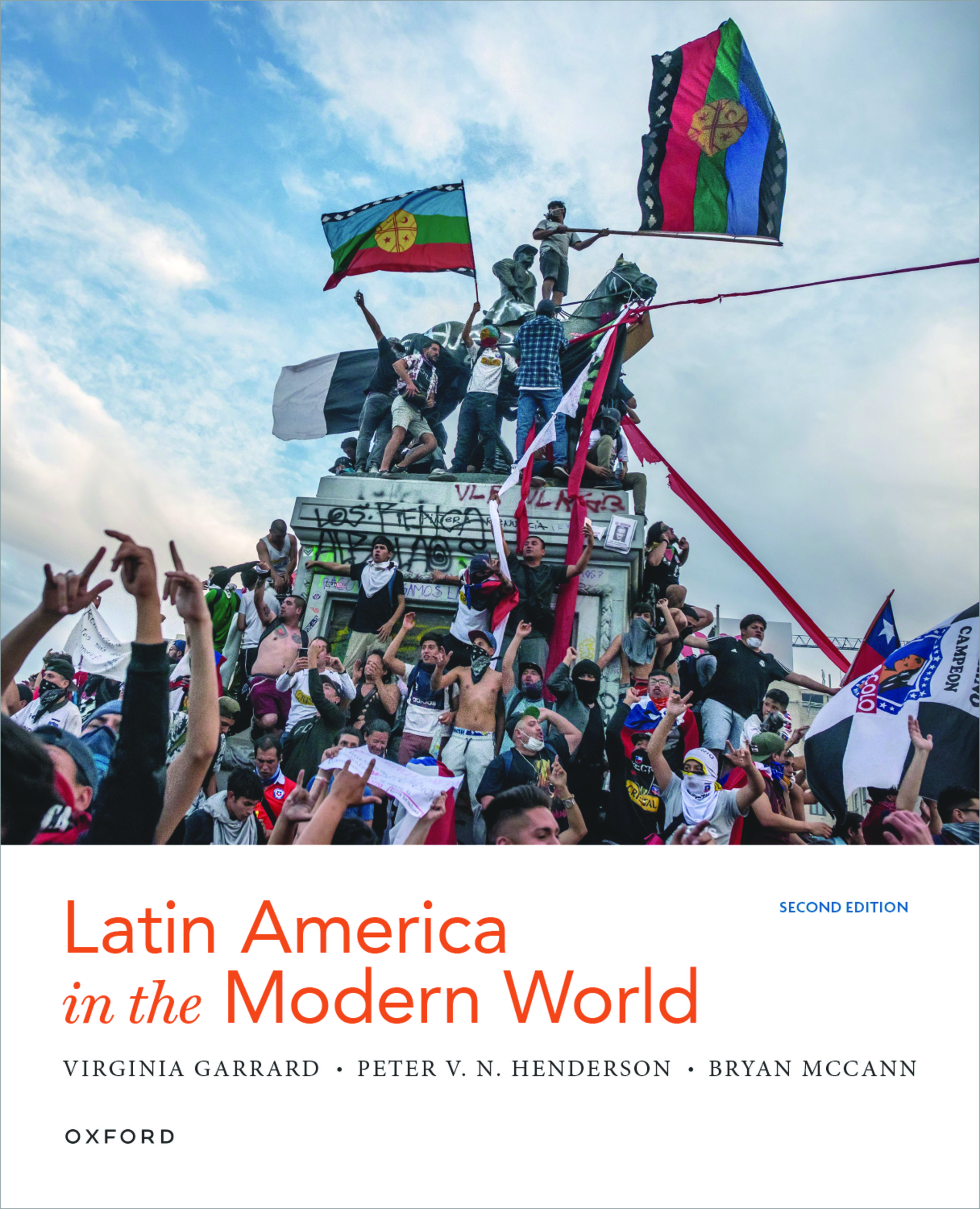 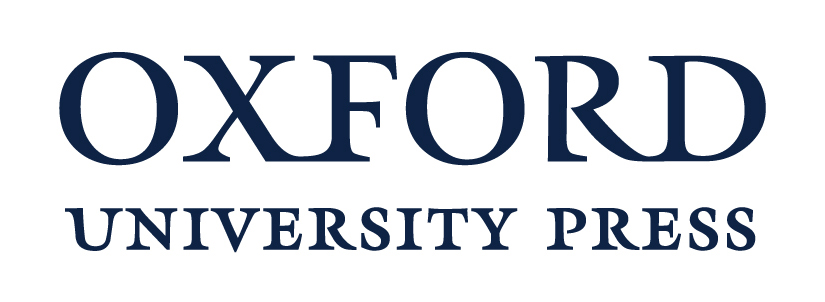 10
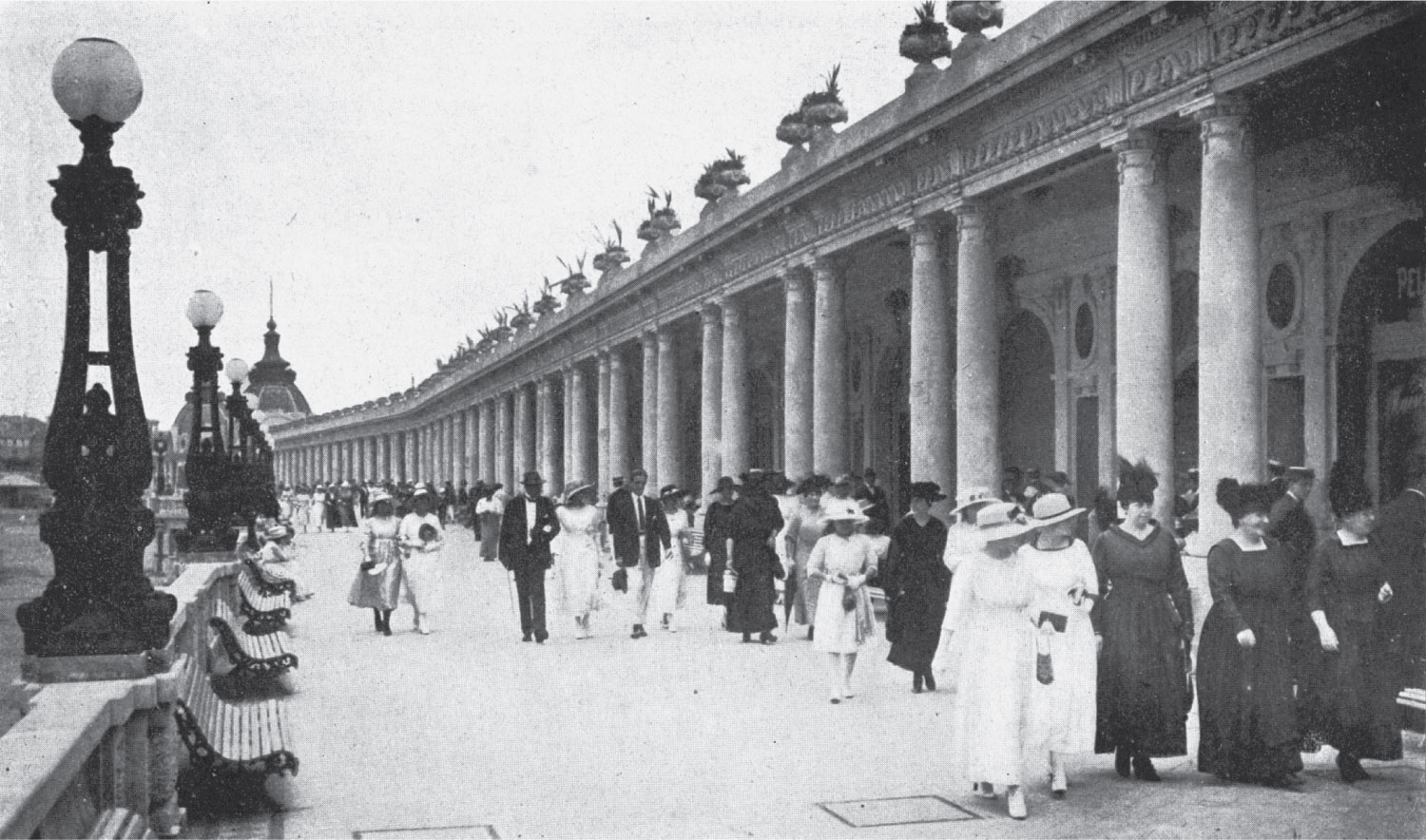 1
3
1
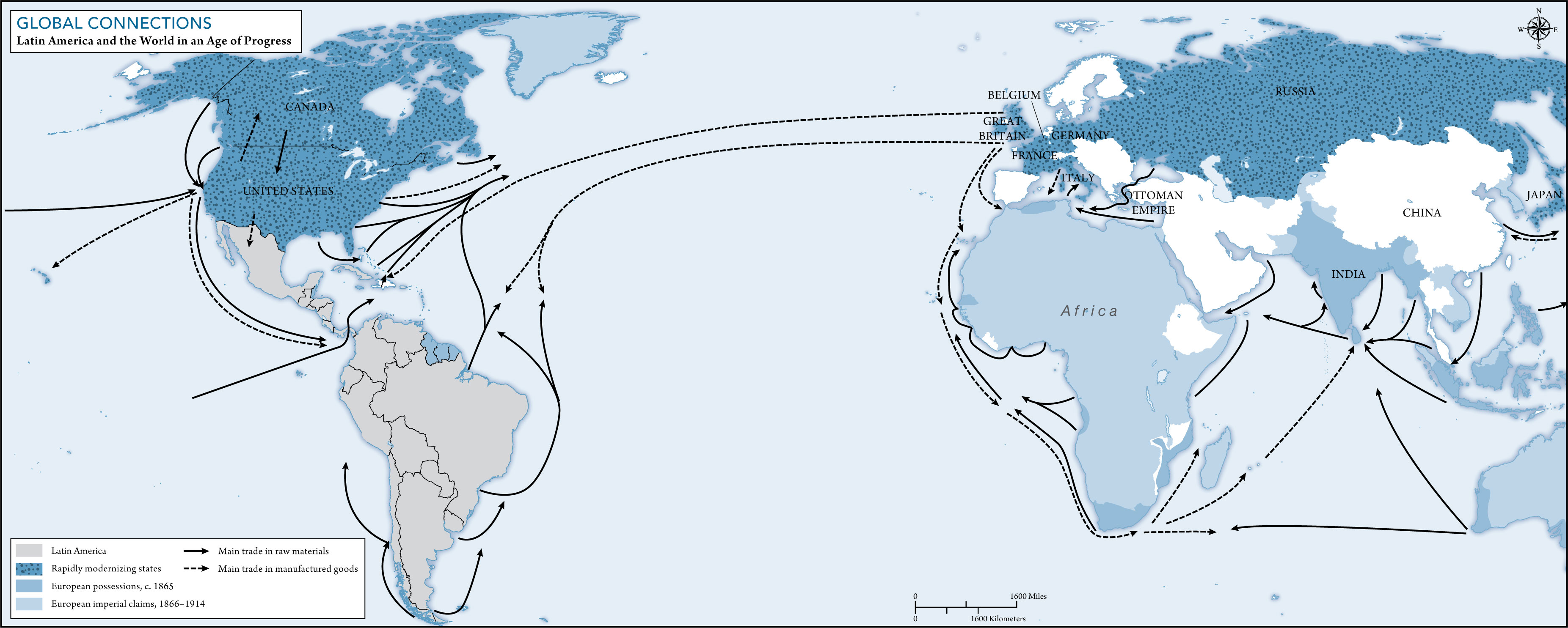 4
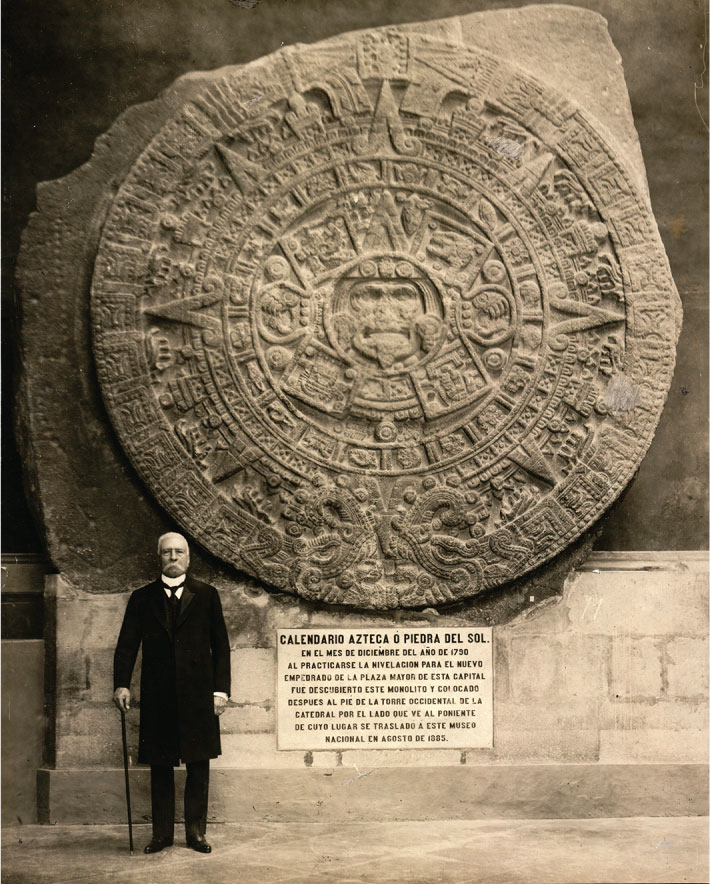 1
5
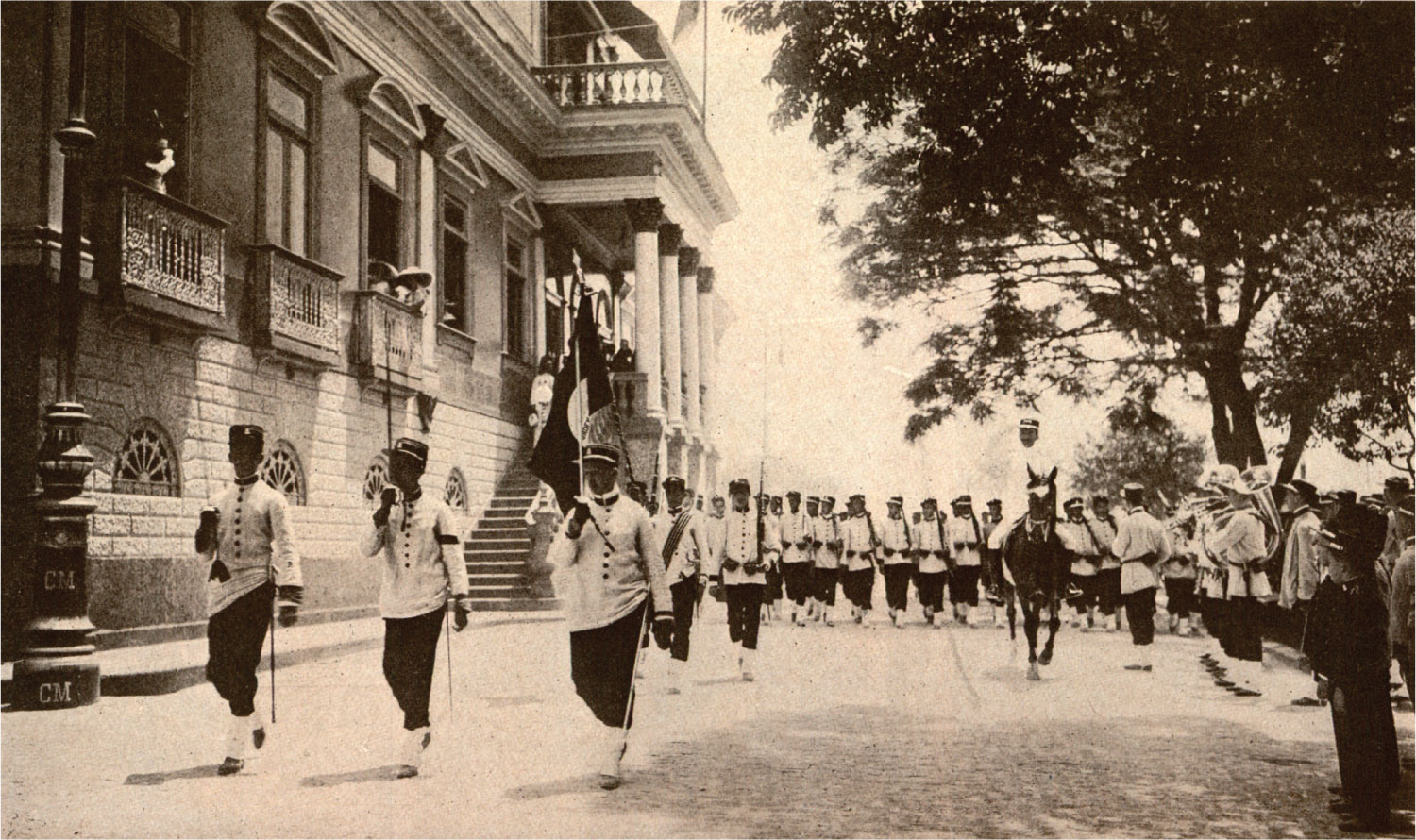 1
6
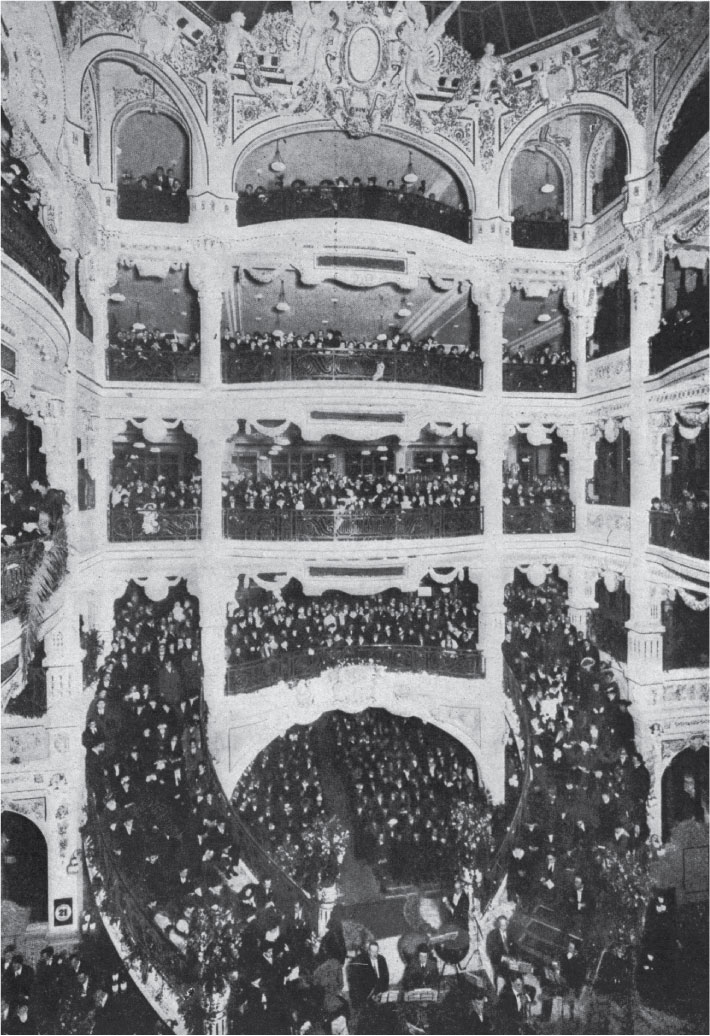 1
MAP 4.1
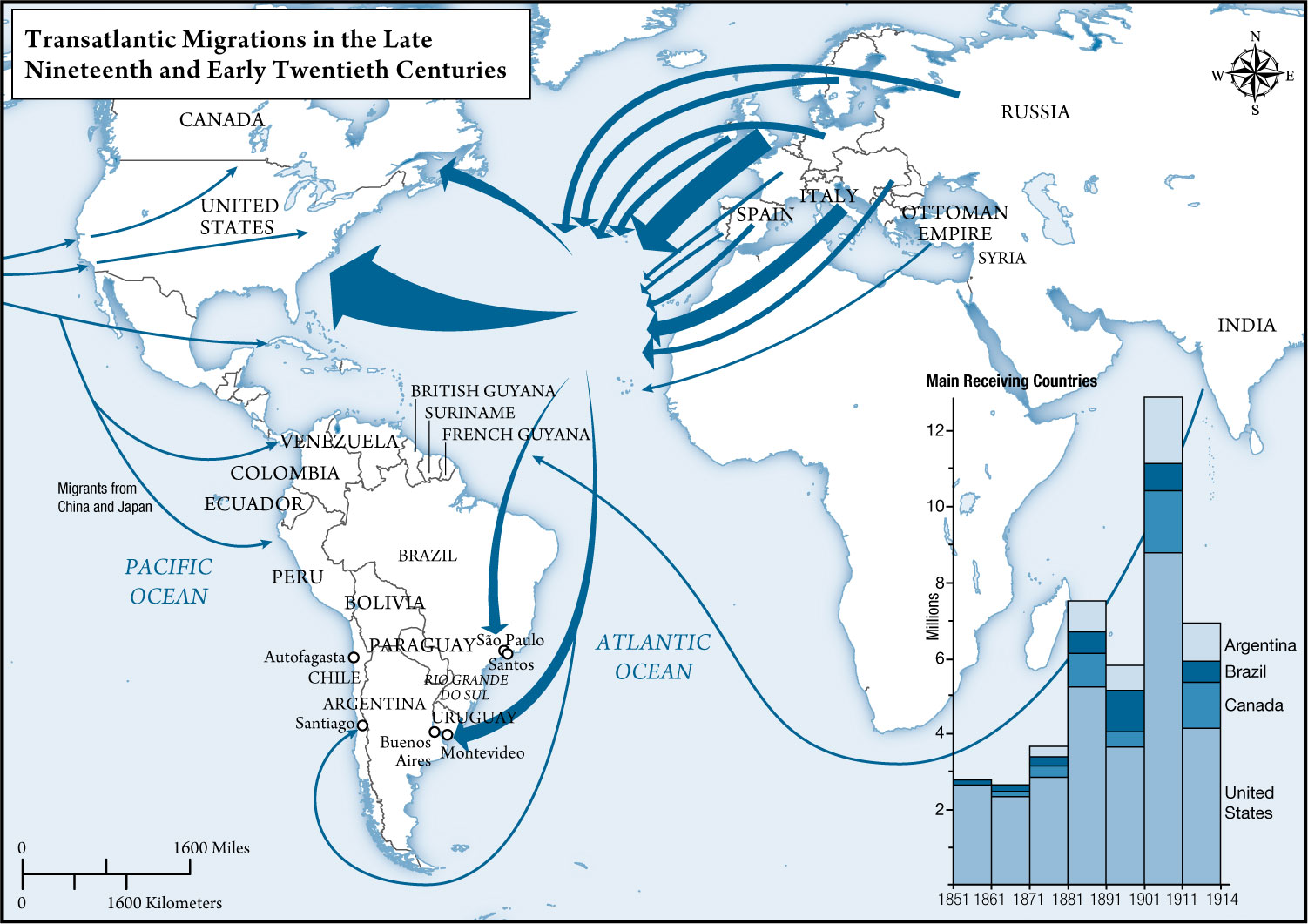 8
1
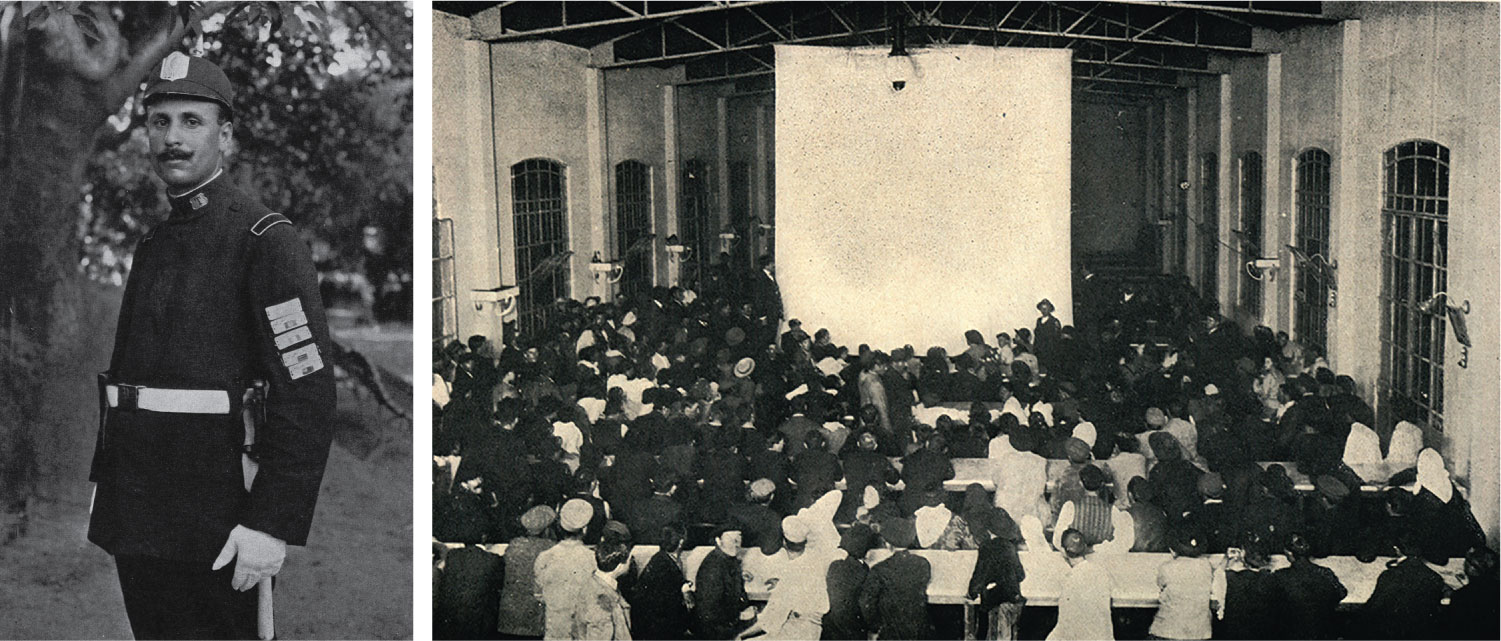 MAP 4.2
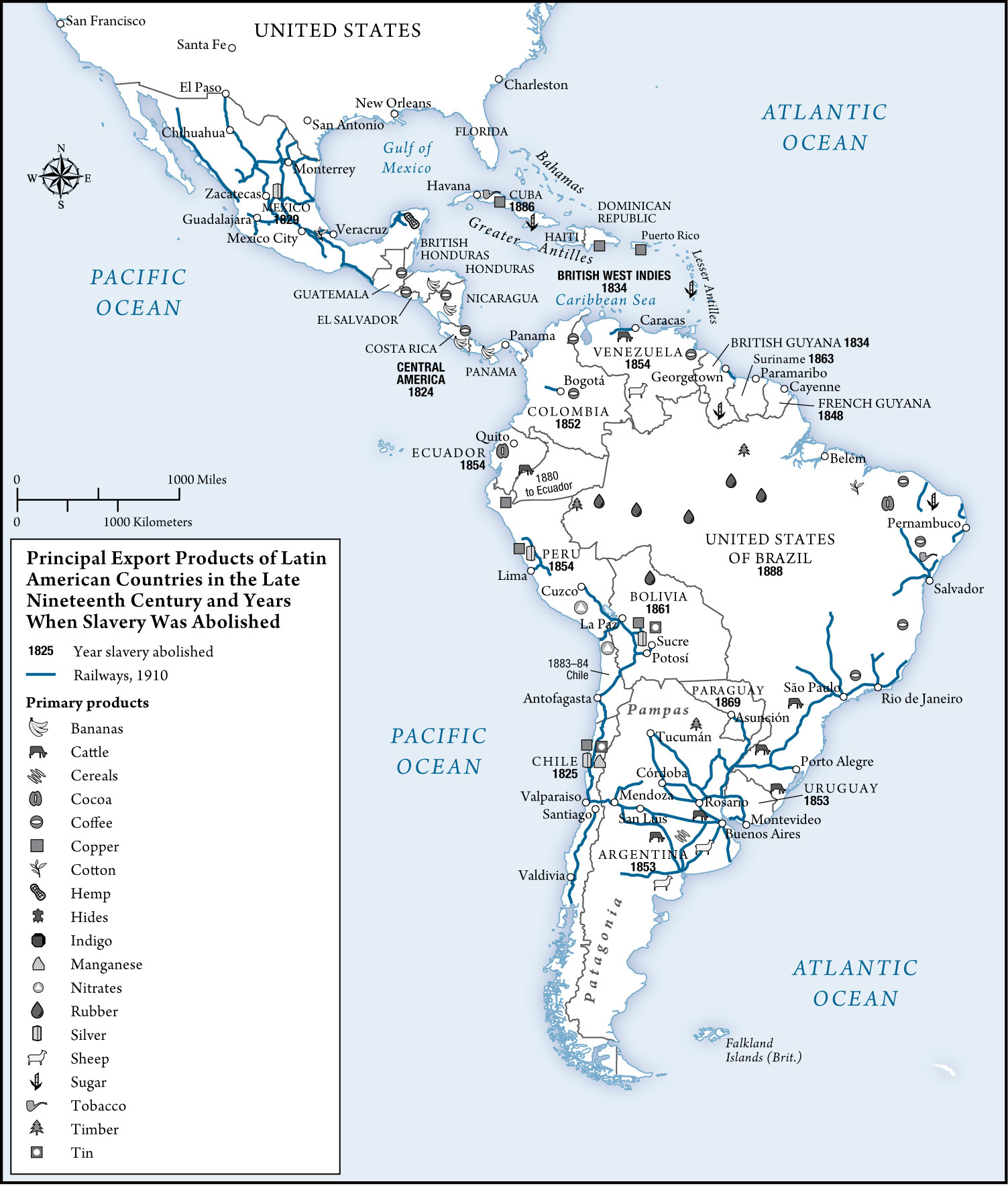 11
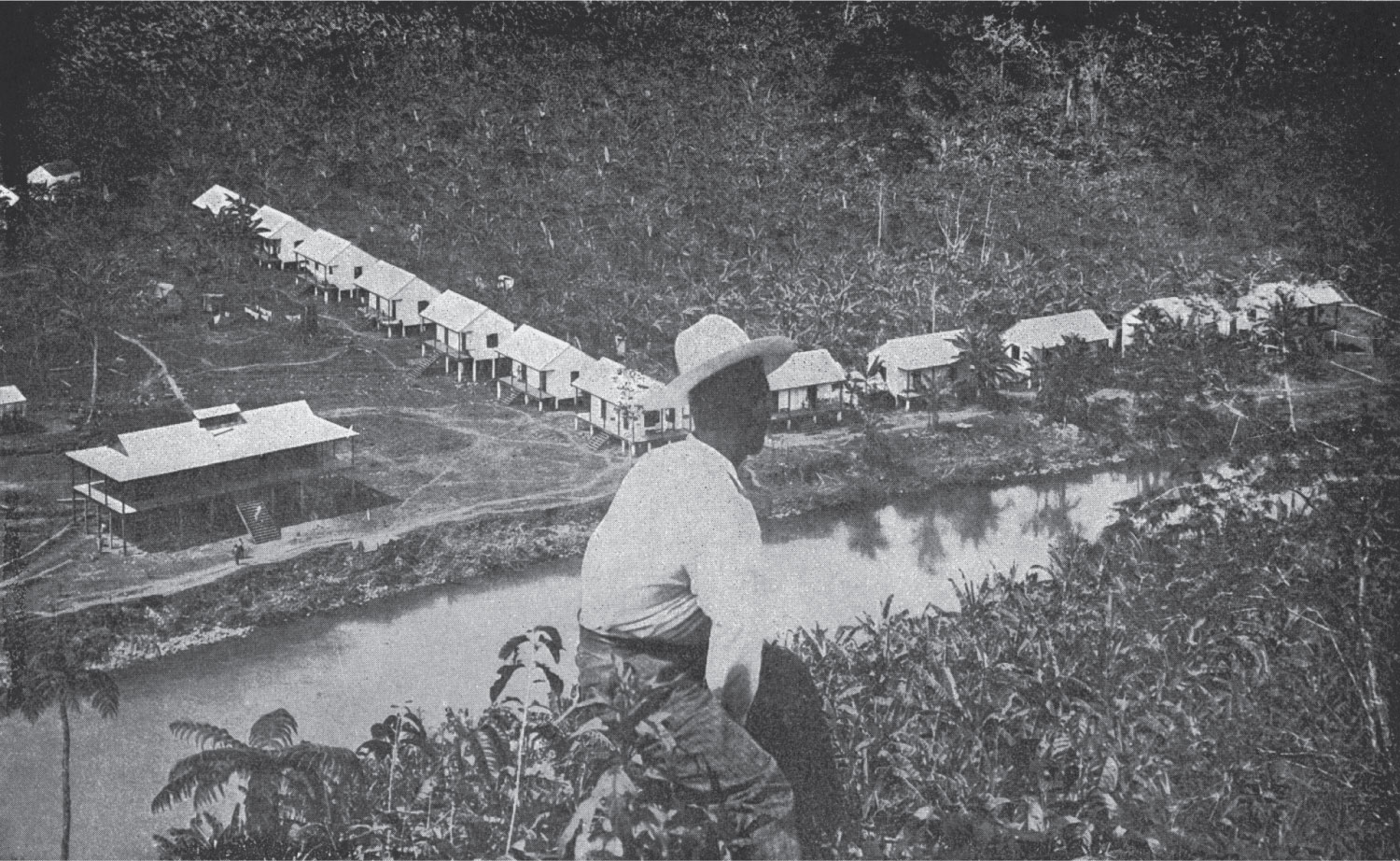 1
MAP 4.3
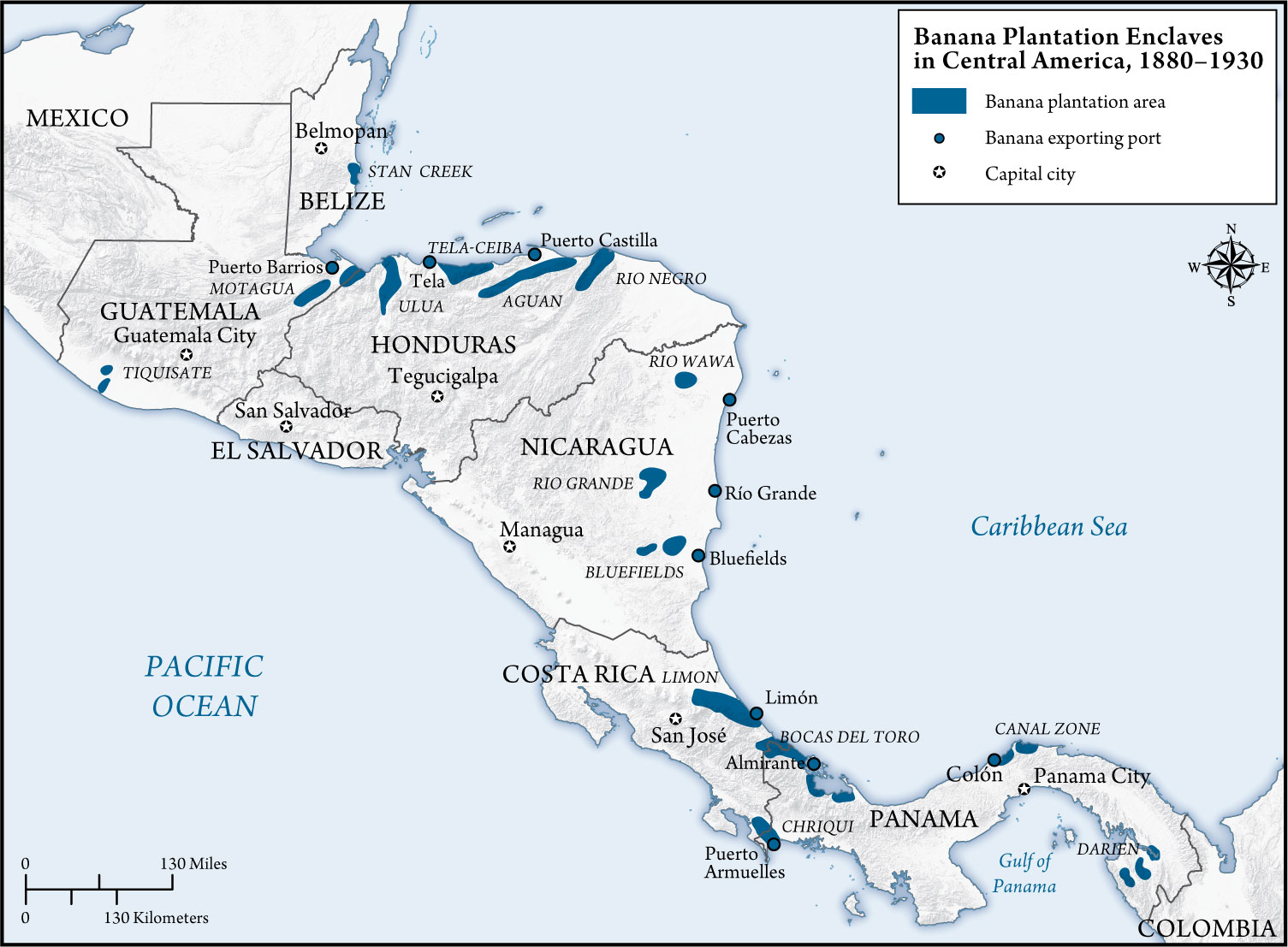 12
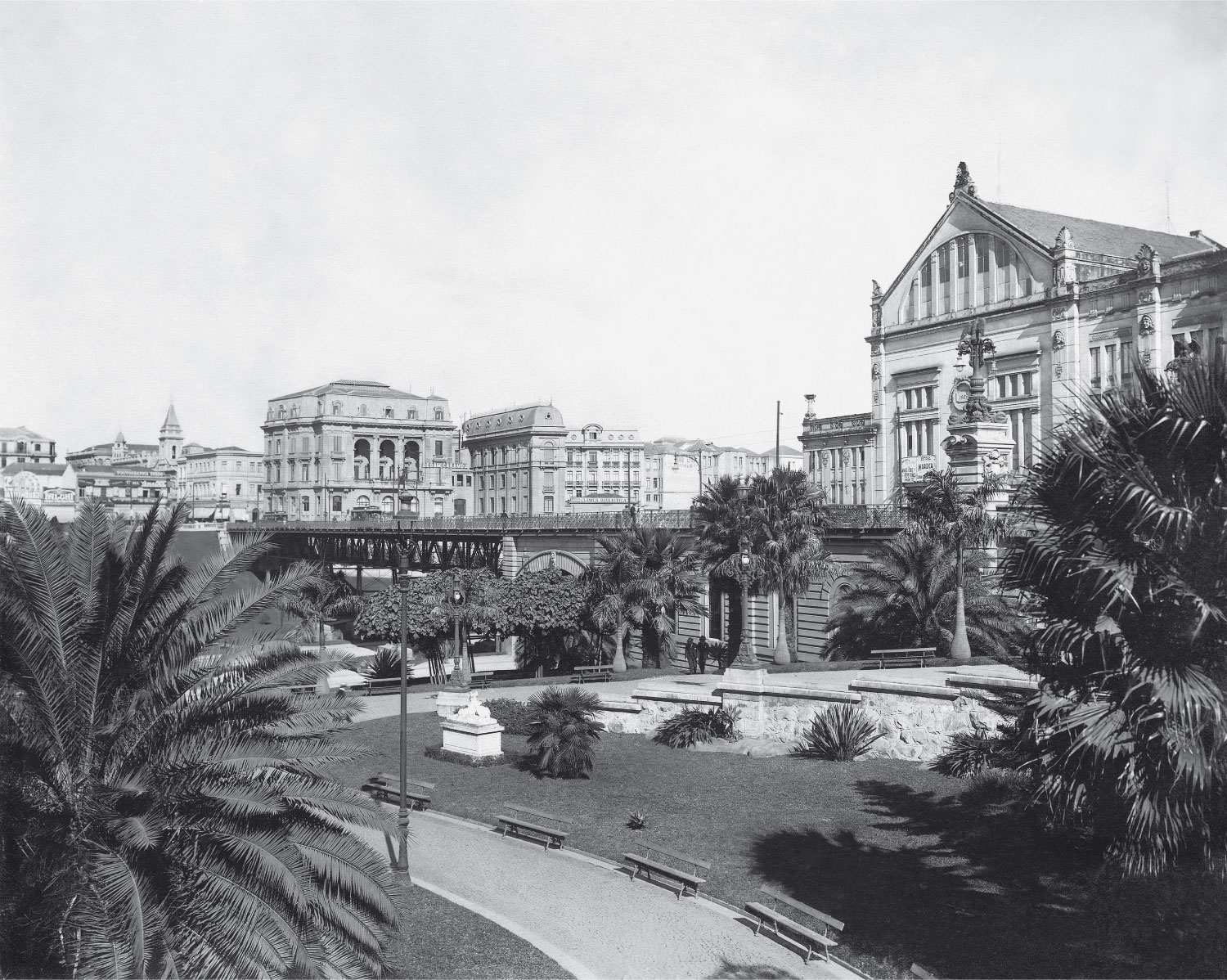 1
13
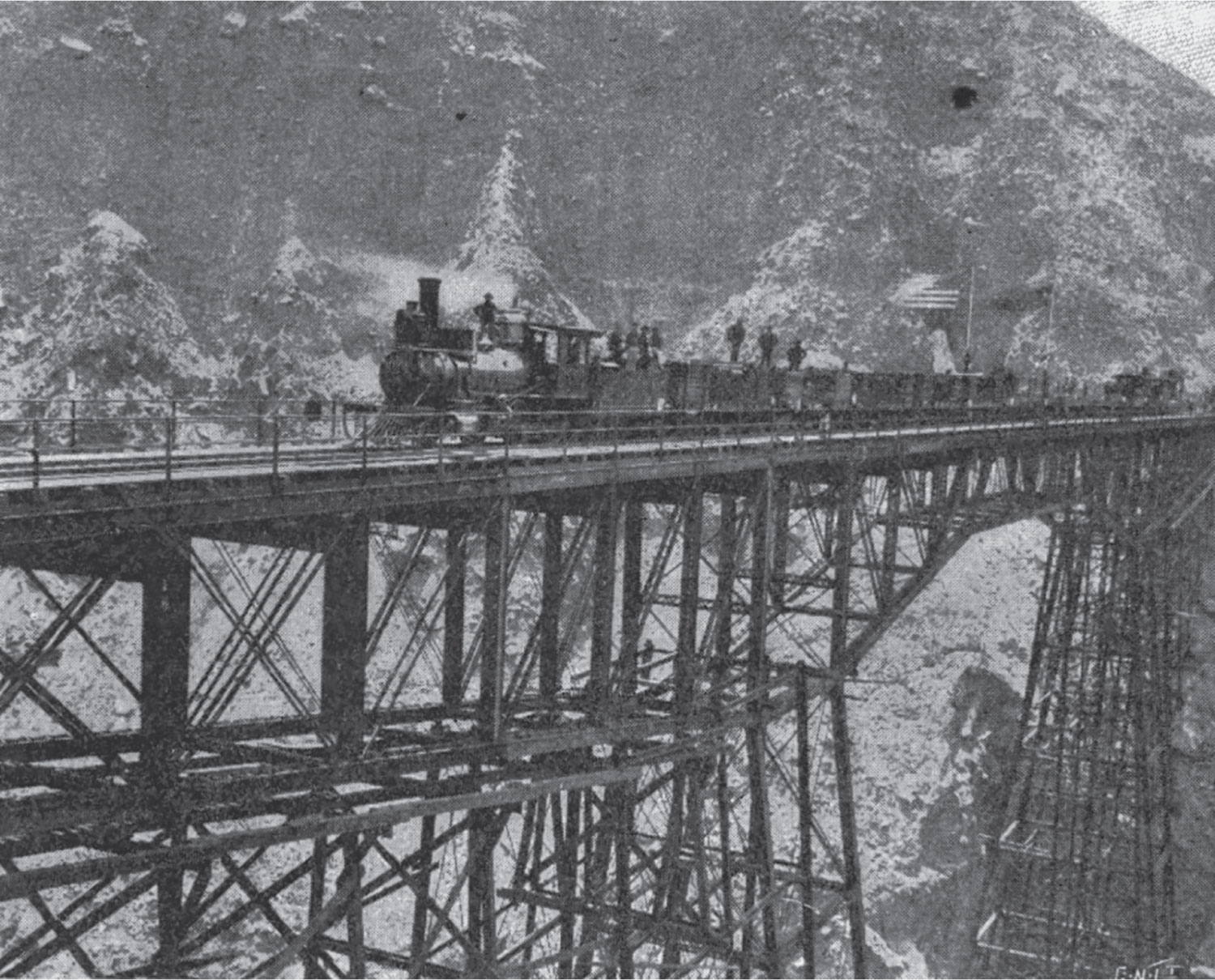 1
14
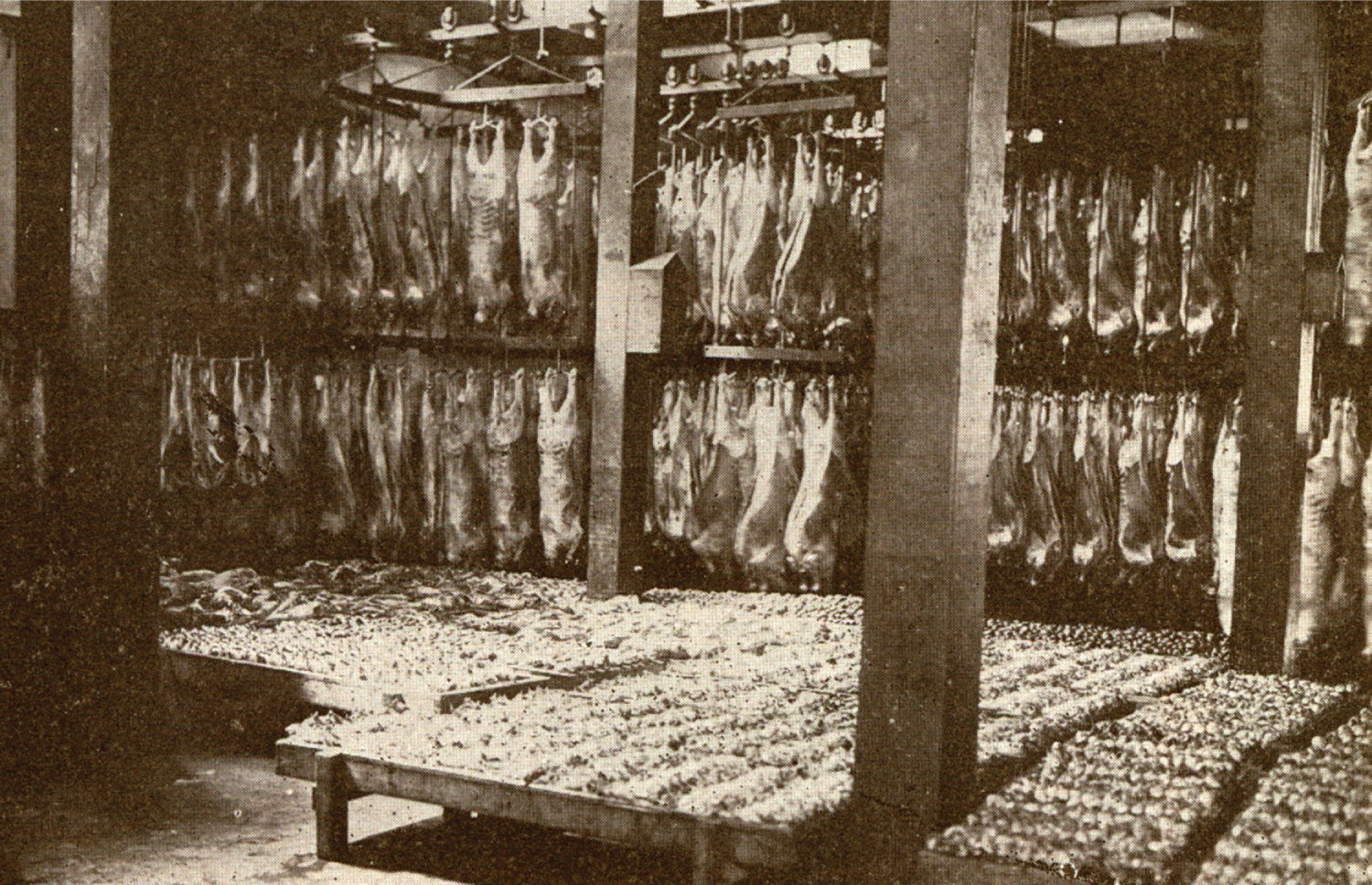 1
15
1
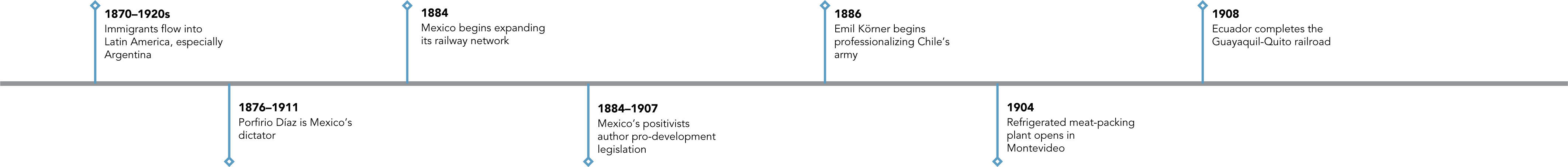